Hattest du heute auch schon  Rücken ?
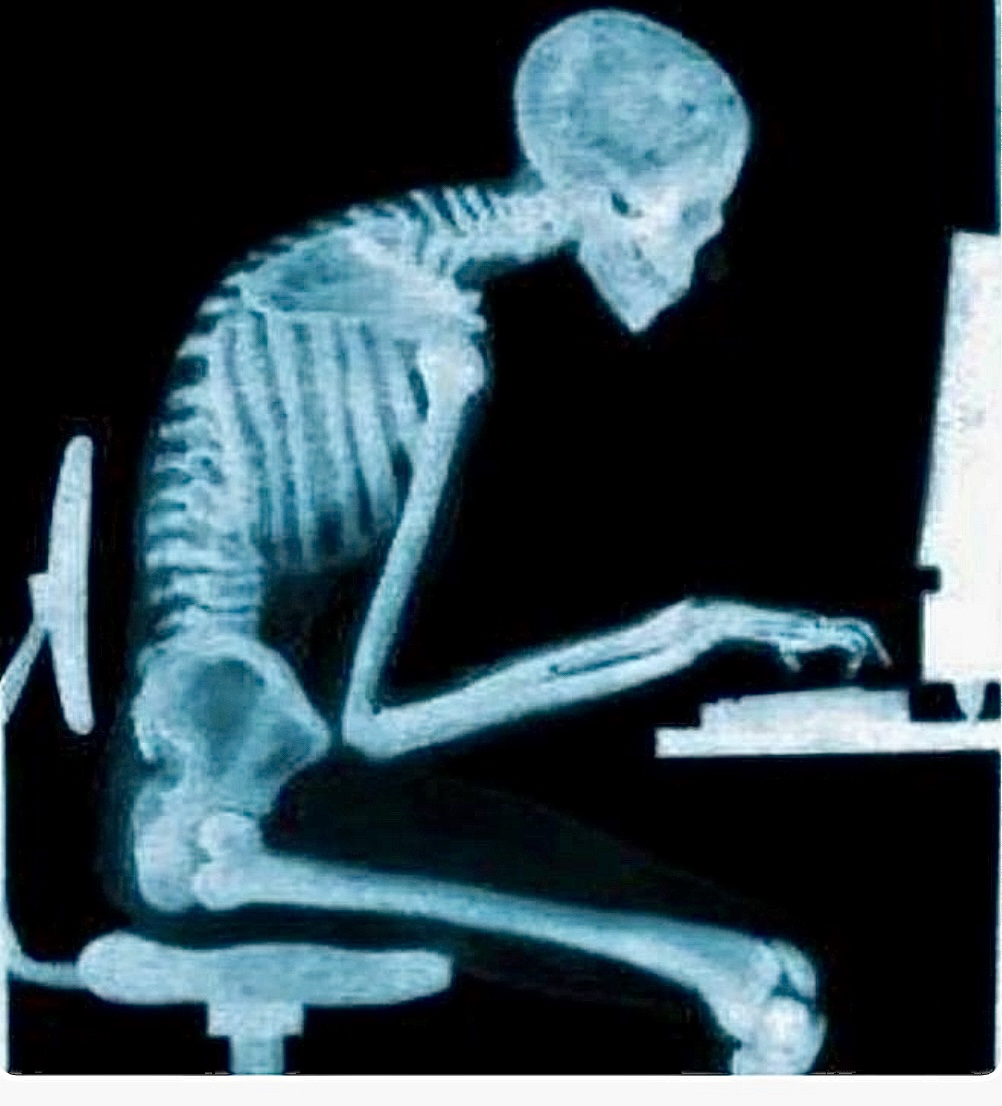 Kurzes Quiz für Jedermann
Teilnehmen
Back-Check-App
Hattest du heute schon  Schmerzen entlang der Wirbelsäule ?
JA
NEIN
Wie stark hast du diese Schmerzen empfunden ?
leicht
lästig
störend
schlimm
Wie oft hattest du diese Schmerzen in den letzten 6 Monaten ?
selten
ab und zu
häufig
dauernd
Was verursacht  diese Schmerzen 
in der Regel ?
unklar
Sitzen
Streß
Trägheit
Würdest du gerne etwas unternehmen gegen  diese Schmerzen  ?
JA
NEIN
Was würdest du investieren um diese Schmerzen zu lindern  ?
Back-Check-App  nutzen während der Arbeit
3 X /Woche Trainieren gehen
1 X / Woche Trainieren gehen
1 X / täglich Trainieren gehen